AfD im Aufwind: Demokratie in Gefahr?
Ist die AfD eine Friedenspartei?
Weinheim 21.3.2024
Themen
Aktuelle Situation der AfD mit Blick auf das Wahljahr 2024
Keine Alternative für Beschäftigte
Gründe für Aufstieg und Stärke der Rechten
Bedeutung des Kriegsthemas für AfD-Wählende
Unterschiedliche Zugänge der AfD zum Thema Ukrainekrieg:
 Ideologische Nähe zu Russland
 Sanktionen und Wirtschaftsstandort
 Inszenierung als Friedenspartei
2
Umfragewerte der AfD im Zeitverlauf
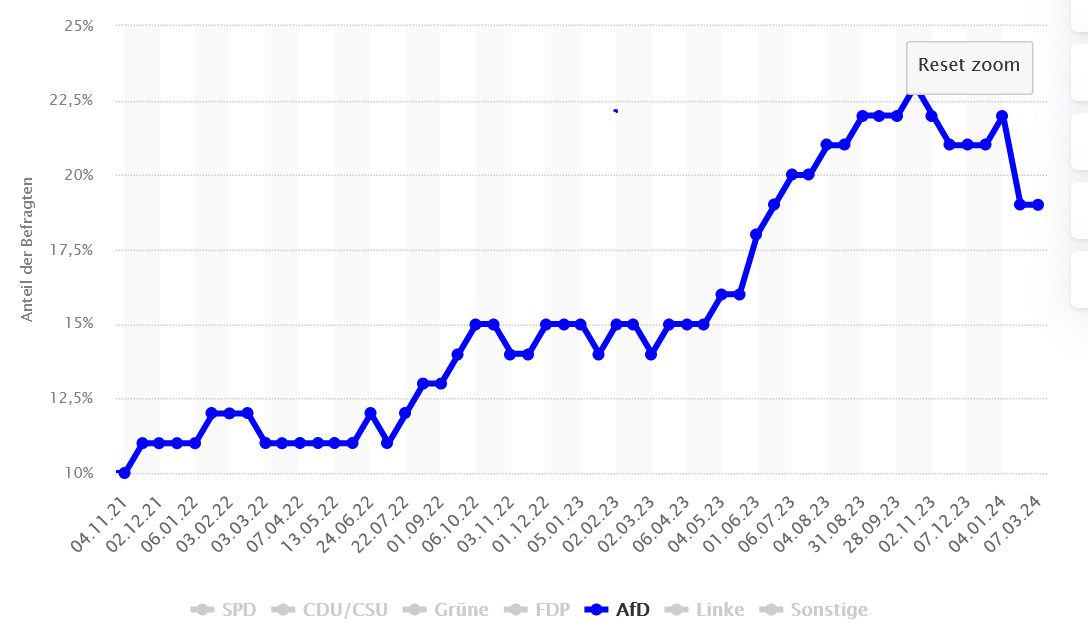 Statista
3
Gewerkschaftliche Aufstellung in den Wahlen 2024/25
Aktive Einmischung in Kampf für Demokratie und gegen die extreme Rechte
Gewerkschaftliche Themen: Tarifkampagne; aktive Wirtschafts- und Industriepolitik; Reform (Abschaffung) Schuldenbremse
Argumentative Auseinandersetzung mit AfD: keine Alternative für Beschäftigte
Betriebliche Ebene: Gesprächssituationen schaffen; Ansprache: „Offenes Ohr und klare Kante“
Dachkampagne: konkrete Unterstützung vor Ort
4
Keine Alternative für Beschäftigte
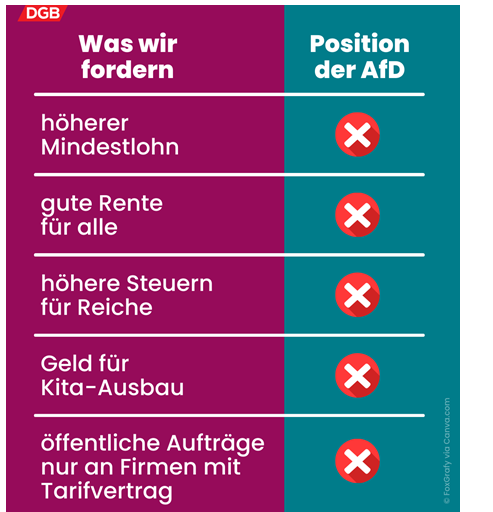 5
Argumentationshilfen
6
Gründe für die Stärke der AfD
Aktuell:
Krisenerfahrung: Inflation, Krieg, Corona
Schwäche der Regierung
Inszenierung als Friedenspartei
Rückkehr des Migrationsthemas

Strukturell:
Neoliberale Konkurrenzgesellschaft
Vielfachkrise
7
Rechte Versprechen: Kontrolle und Normalität
8
Wichtige Themen für AfD-Wähler (Juni 2023)
9
Sorge über Auswirkungen des Krieges
Mitte-Studie 2022/23
10
Waffenlieferungen und Aufrüstung
Mitte-Studie 2022/23
11
AfD-Wähler zu Ukrainekrieg und -Geflüchteten
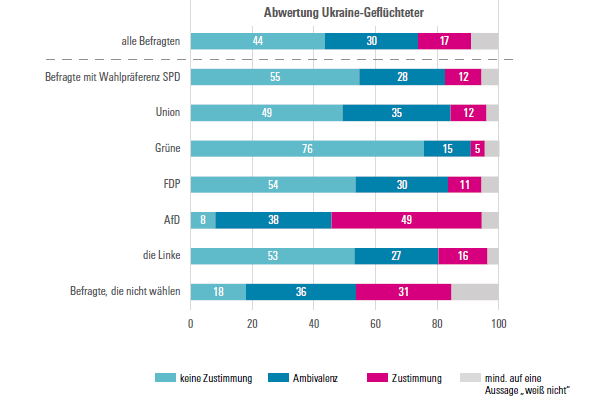 WSI-Studie Verschwörungsdenken 2022
12
Ideologische Nähe zu Russland: Antiliberalismus und Autoritarismus
Antiliberalismus
Russland und Putin als Vorbild
Autoritarismus
Nationalismus
Familien- und Geschlechterbild
13
Björn Höcke: Geraer Rede Herbst 2022
„Das deutsche Volk steht an einer historischen Wegmarke. Keine Seite ist ohne Fehler. Aber wenn ich mich jetzt für das deutsche Volk entscheiden müßte zwischen dem Regenbogen-Imperium, dem globalistischen Westen, dem ‚neuen Westen‘ oder dem traditionellen Osten, ich wählte den Osten!“
14
Russlandsanktionen und Energiesicherheit
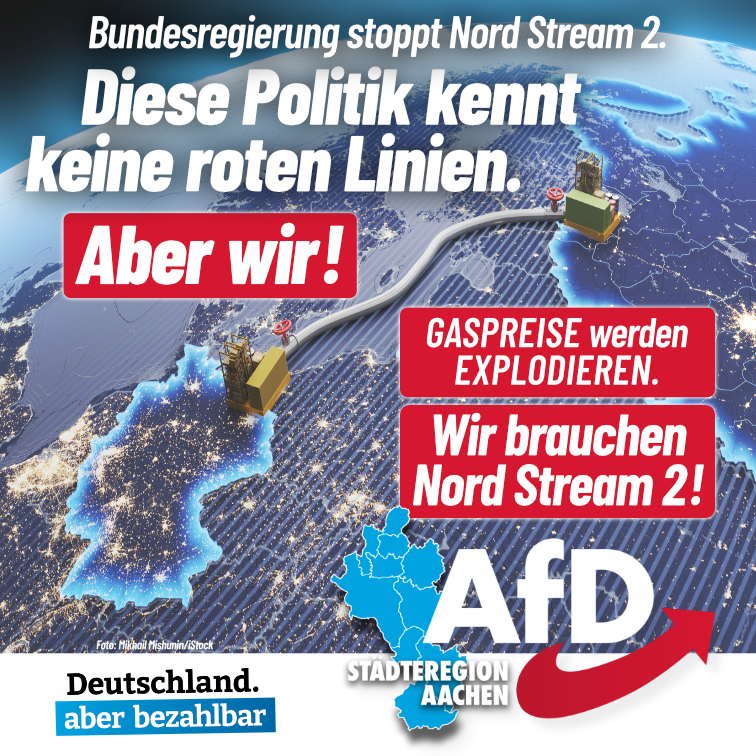 15
Standortpolitik und deutsche Interessen
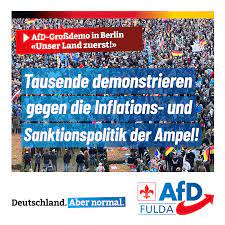 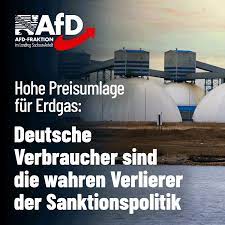 16
Inszenierung als Friedenspartei
17
AfD an der Seite von Bundeswehr…
18
An der Seite der Bundeswehr
„Wer ein Problem mit einem selbstbewußten und wehrfähigen Deutschland hat, der soll seine Fahnen, Transparente und Tröten gerne auch gegen die AfD richten. Wir stehen felsenfest an der Seite unserer Bundeswehr.“
(Positionspapier AfD-Bundestagsfraktion 2023)
19
… und NATO
Die NATO ist Deutschlands sicherheitspolitische Rückversicherung. Es liegt im nationalen Interesse der Bundesrepublik, die vertraglich vereinbarten Zusagen gegenüber dem Bündnis uneingeschränkt zu erfüllen, um dessen militärische und politische Stärke zu erhalten. 

(aus: Streitkraft Bundeswehr. Der Weg zur Verteidigungsfähigkeit Deutschlands, Arbeitskreis Verteidigung der AfD-Bundestagsfraktion, 2020)
20
AfD steht für Aufrüstung und Militarisierung
Sie fordert eine massive Form der Aufrüstung (2%-Ziel der NATO);
ist für die Wiedereinführung der Wehrpflicht;
für einen Führungsrolle Deutschlands in der NATO;
für die atomare Teilhabe im Rahmen der NATO;
für den Einsatz der Bundeswehr im Inneren;
für eine stärkere Sichtbarmachung des Militärs in der Gesellschaft und damit für eine stärkere Militarisierung der Gesellschaft;
für das Anknüpfen auch an „belastete“ Traditionsbestände der Wehrmacht;
Die AfD hat nicht gegen das 100 Mrd.-Aufrüstungsprogramm gestimmt
21
Vielen Dank!